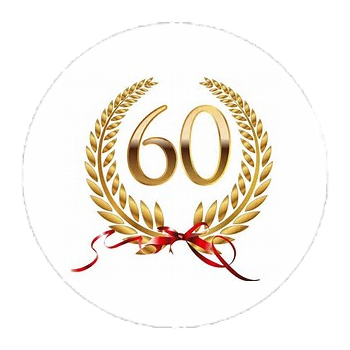 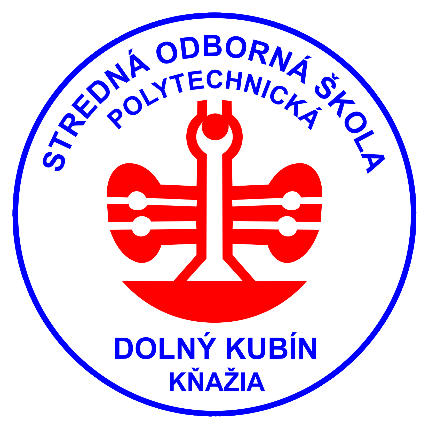 60.  výročie školy
História našej školy súvisí s rozvojom podniku „Kovohuty Mokraď“, ktorý sa rozhodol začať s odbornou prípravou učňov v roku 1960. Do prvého ročníka bolo prijatých prvých 12 žiakov. Vyučovanie prebiehalo v provizórnych priestoroch materského podniku.
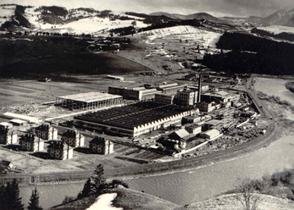 Postupne sa rozrástlo a v roku 1965 sa presťahovalo 
do budovy bývalej Učňovskej školy v Dolnom Kubíne 
na Matúškovej ulici. 

Bola to stará chátrajúca budova s kamennými múrmi. 
Za pomoci pedagógov a učňov sa ju podarilo svojpomocne 
zrekonštruovať a zriadiť učebne,
 zámočnícku a sústružnícku dielňu, internát a klubovňu.  
Počet žiakov učňovského strediska sa zvýšil na 150 
a stále rástol. I keď bola budova zrekonštruovaná,
 boli problémy s vykurovaním, 
dopravou stravy z podniku, dochádzkou 
z Dolného Kubína do podniku a pod. 

A tak sa po dobudovaní nových hál v Kovohutách 
v roku 1970 vyhradil v jednej z nich priestor 
pre nové učňovské dielne s novým vybavením a zariadením,
podmienky sa takto oveľa zlepšili. Ubytovanie žiakov 
sa zabezpečilo najskôr  v bytovkách v Kňažej, 
potom v podnikovej ubytovni. 
V týchto zlepšených podmienkach dosahovali žiaci veľmi 
pekné výsledky, avšak nároky na vzdelávanie sa stále 
zvyšovali a priestory sa stali opäť nevyhovujúcimi.
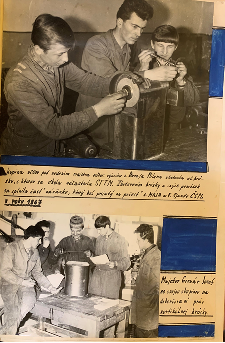 V roku 1971 sa začalo s výstavbou nového moderného areálu odborného učilišťa. 
V I. etape do roku 1974 bola postavená desať triedna budova školy, internát pre 200 ubytovaných žiakov, 
telovýchovná hala a budova školskej jedálne.Vďaka tomuto peknému zariadeniu sa od 1. septembra 1974 učňovské stredisko stalo Odborným učilišťom.V II. etape výstavby v roku 1978 boli dokončené učňovské dielne a dvojposchodová administratívna budova.
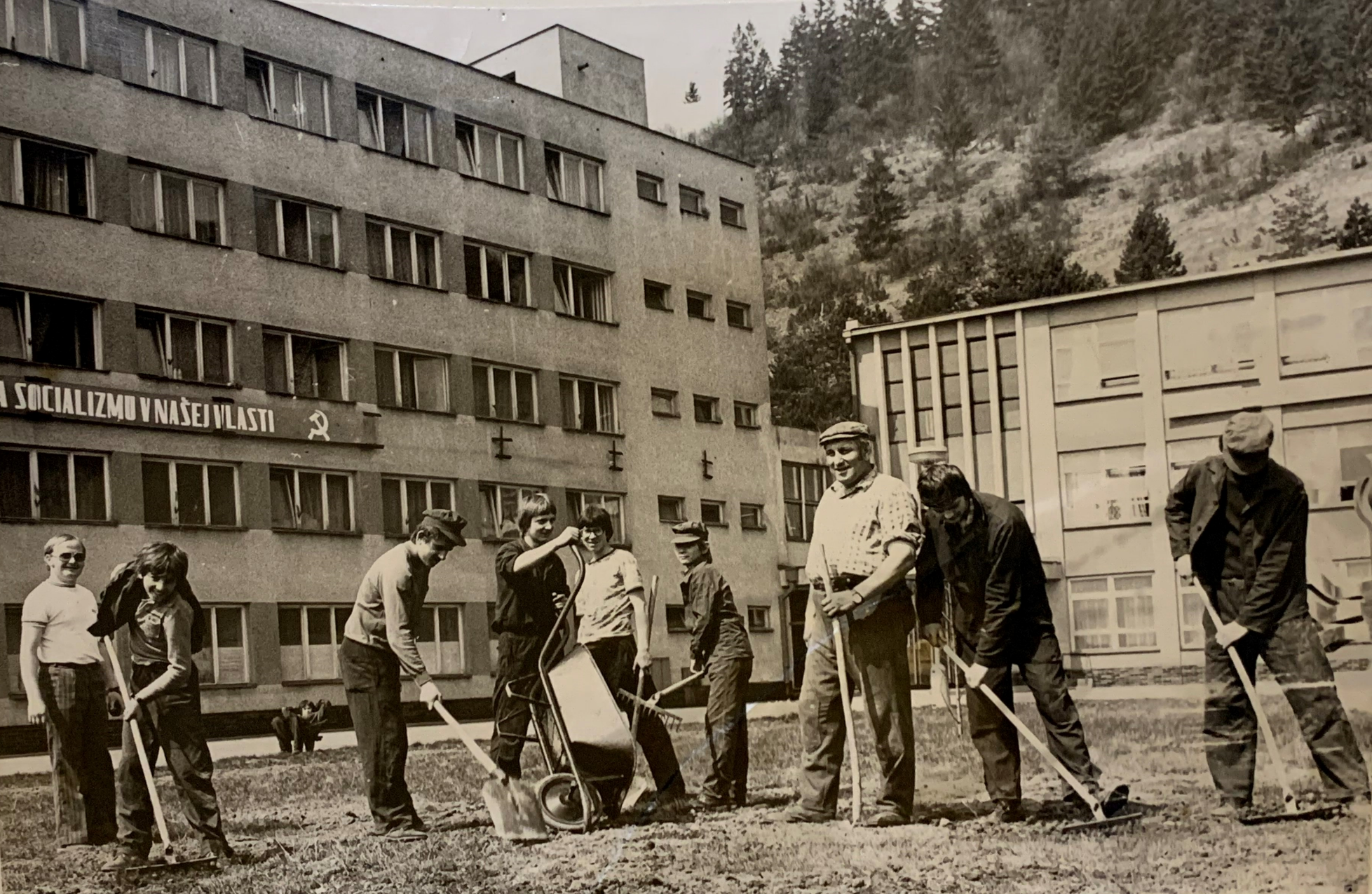 V roku 1978 v rámci obsahovej prestavby výchovno-vzdelávacej sústavy bolo odborné učilište premenované na Stredné odborné učilište strojárske pri ZVL Dolný Kubín.
ŠKOLSKÁ A MIMOŠKOLSKÁ ČINNOSŤ
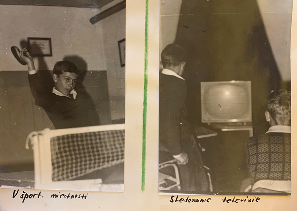 V ďalších rokoch 1981-1983 bol svojpomocne 
dobudovaný športový areál  s asfaltovou 
plochou a škvarovo-ílové ihriská 
a atletická dráha.                    
Vďaka týmto športoviskám MŠ SSR zriadilo 
športové stredisko v atletike,                                                                         
ktoré dosahovalo veľmi pekné výsledky 
na majstrovstvách Slovenska.V budove Domova mládeže vznikla 
dorastová a zubná ambulancia, knižnica a bufet. 


Vytvorili sa bohaté podmienky  pre mimoškolskú činnosť.
ŠPORTOVÉ AKTIVITY
V 70-tych rokoch bola táto škola ojedinelá svojho druhu v okrese poskytovala všestranný školský aj mimoškolský život a bola tam neopísateľná atmosféra školských a medzi školských súťaží, zdravý boj o prestíž čo všetko v pedagógoch a žiakoch posilňovalo 
pocit hrdosti na svoje povolanie, svoju školu a profesiu 
v ktorej pracovali.
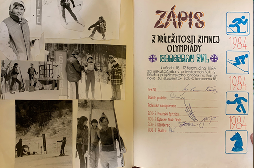 SÚŤAŽE ZRUČNOSTI
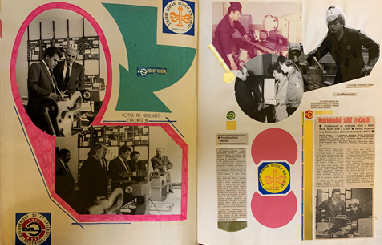 Najväčší rozmach dosahovalo učilište v rokoch 1980-1989, kedy pripravovalo žiakov na strojárske povolania pre podniky na Orave ZVL Dolný Kubín, SEZ Dolný Kubín, ZTS Trstená, ZVT Námestovo, OPVS Dolný Kubín ale aj ZVL Prešov a KINEX Bytča.
Zásluhu na dobrých podmienkach SOU má bývala fabrika ZVL Mokraď, ale aj všetci riaditelia a ostatní zamestnanci , ktorí sa vystriedali v učilišti. Prvým riaditeľom bol Ondrej Mrva, ktorý začínal ako vedúci učňovského strediska, pôsobil ako riaditeľ do roku 1981.
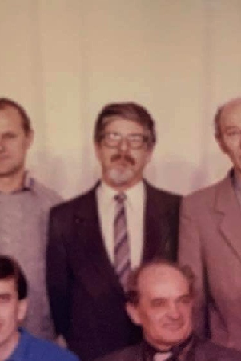 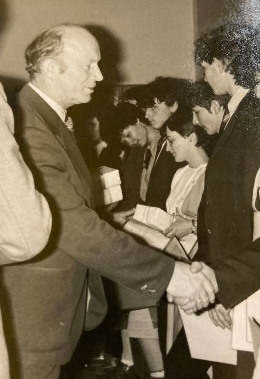 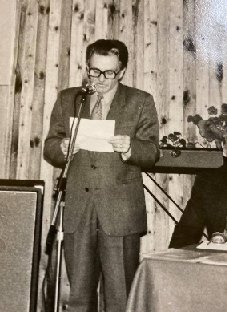 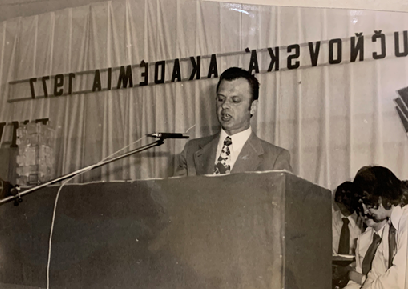 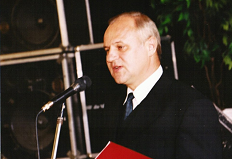 Ondrej Mrva
Ing. Jozef Mihalko
Ing. Alojz Bobček
Ing. Ján Naništa
Ing. Ľudovít Starinský
V jeho snažení pokračovali:
Ing. Alojz Bobček v rokoch 1981-1986, 
Ing. Ľudovít Starinský 1986-1991,
Ing. Ján Naništa 1991-1992, 
Ing. Jozef Mihalko 1992-2013 
a od roku 2013 Ing. Adriana Bellová.
Počas svojho fungovania škola vychovala ako 3500 odborníkov, ktorí boli úspešní v mnohých odborných súťažiach mládeže ale aj sa výborne uplatnili v praxi.
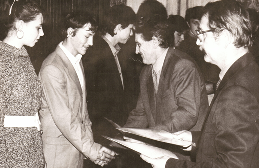 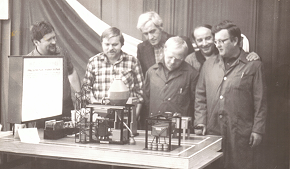 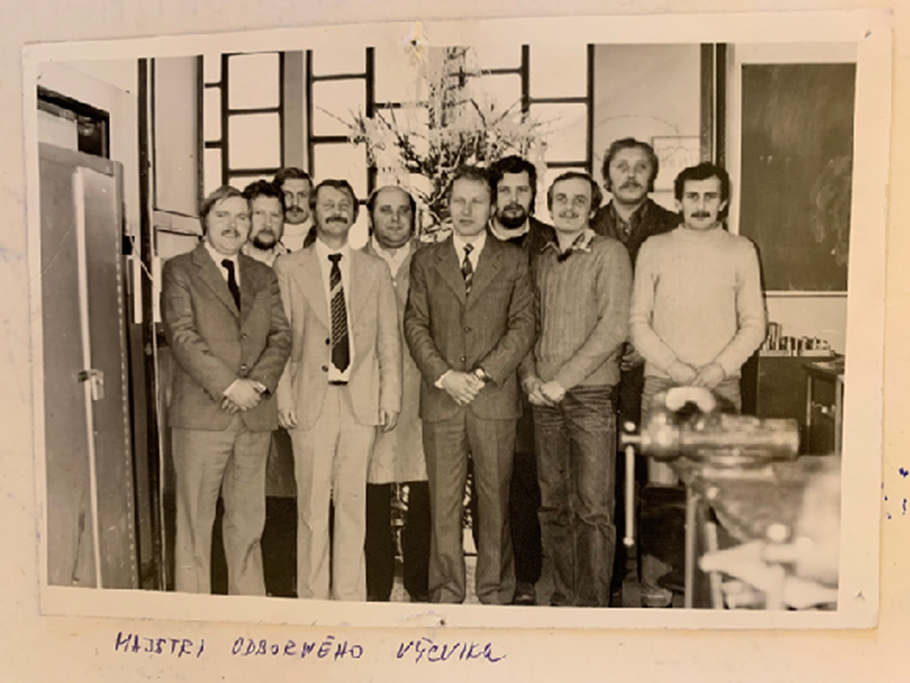 Od  l. januára 1991 došlo k delimitácii  a   osamostatneniu školy od ZVL. Škola  získala právnu  subjektivitu  ako štátna príspevková organizácia. Novým zriaďovatel'om sa stalo Ministerstvo hospodárstva Slovenskej republiky.
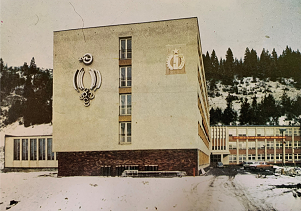 V ďalších rokoch prešla škola do zriaďovateľskej pôsobnosti Krajského úradu v  Žiline a od  roku 2002 patrí škola do zriaďovateľskej pôsobnosti Žilinského samosprávneho kraja.
ÚTLM STROJÁRSTVA
Po roku 1991 sa dostáva strojárstvo na Slovensku do útlmu, upadá záujem žiakov o strojárske profesie a tak sa škola začala orientovať na profesie so zameraním na služby obyvateľstvu: opravár pre cestné motorové vozidlá, klampiar, cukrár a pekár a tiež krajčír pre dámske a pánske odevy. 
Priebežne boli vybudované nové pracoviská , odborné učebne a dielne  pre zabezpečenie odborného výcviku v týchto odboroch.
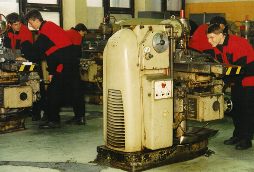 ZVÁRAČSKÁ ŠKOLA
OPRAVÁR PRE CESTNÉ
 A MOTOROVÉ VOZIDLÁ
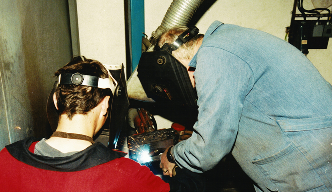 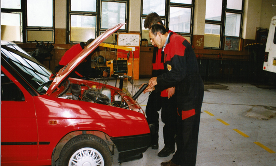 CUKRÁRKY, KRAJČÍRKY
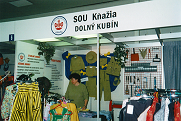 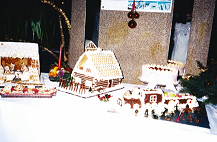 Vyučovanie sa rozšírilo aj na večernú formu štúdia, ktorú absolventi končili maturitnou skúškou. Vznikla aj zváračská škola pre našich absolventov a širokú verejnosť.

Významným medzníkom v histórii školy je rok 2004, 
k SOU Kňažia boli  pričlenené SOU poľnohospodárske 
a   Dievčenská odborná škola  Oravský Podzámok. 
Založenie školy v Oravskom Podzámku sa datuje do roku 1911, 
odkedy  škola počas  93 rokov pripravovala absolventov 
pre potreby poľnohospodárstva.  
Zlúčením týchto škôl vznikla Združená stredná škola so sídlom
v  Dolnom Kubíne - Kňažej.  
V roku 2005 boli otvorené nové dielne v ZSŠ, ktoré slúžili 
novému odboru viazač – aranžér kvetov.

K študijným a učebným odborom z oblasti strojárenstva a služieb pribudli 
ekonomické a poľnohospodárske odbory. 


Od 1. januára 2009  sa škola premenovala na Strednú odbornú školu polytechnickú.
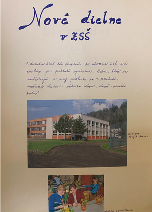 Od 1. septembra 2013 bola škola zlúčená s Strednou odbornou školou technickou v Istebnom. 
História SOU Istebné sa začala v roku 1958 zriadením učňovského strediska pri n. p. KOVOHUTY ISTEBNÉ.  Učilište bolo zamerané na prípravu technických profesií ako hutníkov, silnoprúdových elektrotechnikov, zámočníkov, mechanikov opravárov, autoelektrikárov a automechanikov. 

Spojením týchto troch škôl a vyselektovaním záujmu žiakov a potrieb trhu sa v súčasnosti u nás vyučujú najmä strojárske a elektrotechnické odbory.
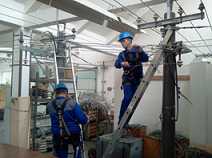 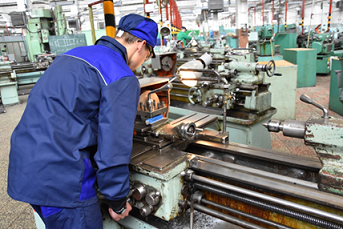 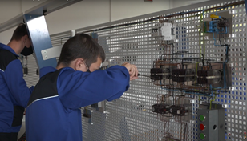 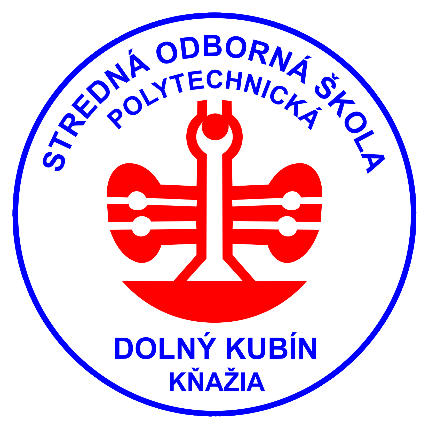 ŠKOLA DNES
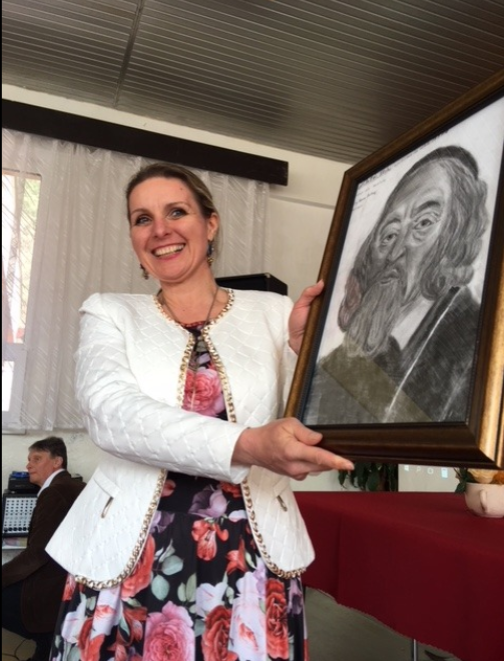 V škole dnes pôsobí 62 zamestnancov z toho:  
1 riaditeľka školy
2 zástupcovia školy 
19 učiteľov 
11 majstrov, 1 hlavný majster odborného výcviku a 1 koordinátor PV
1 školský psychológ a 2 pedagogické asistentky
5 pracovníkov údržby
1 sekretárka
3 ekonómky a 1 správca siete
4 upratovačky
5 kuchárok
5 informátorov strážnej služby
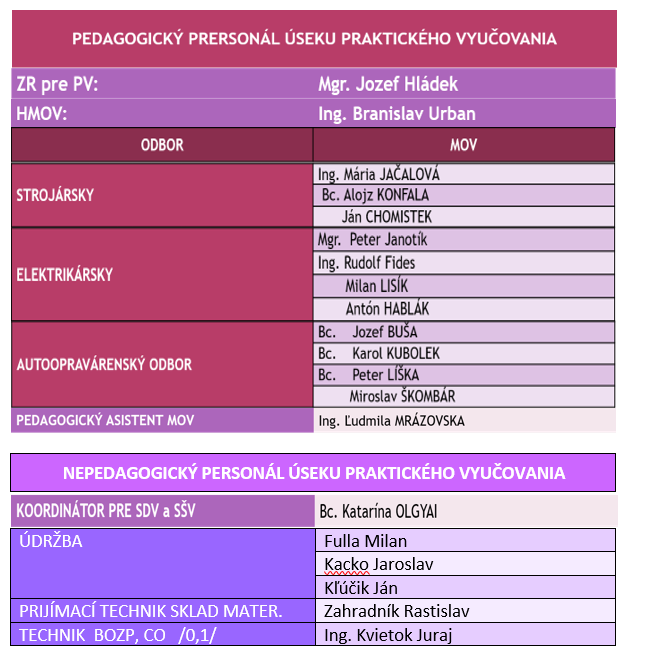 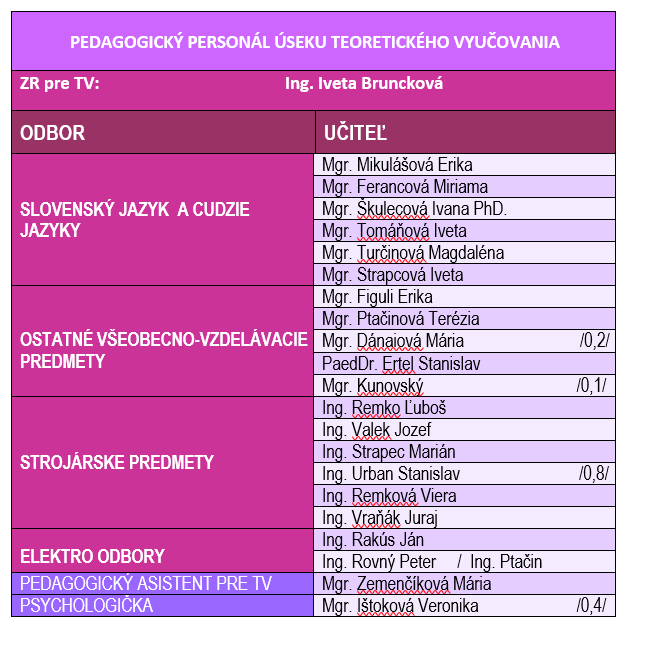 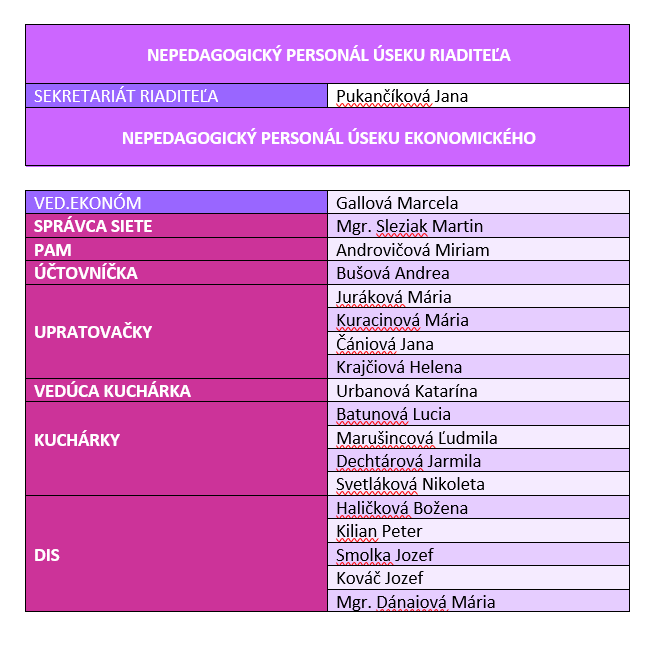 KOLEKTÍV ZAMESTNANCOV  JÚL 2020
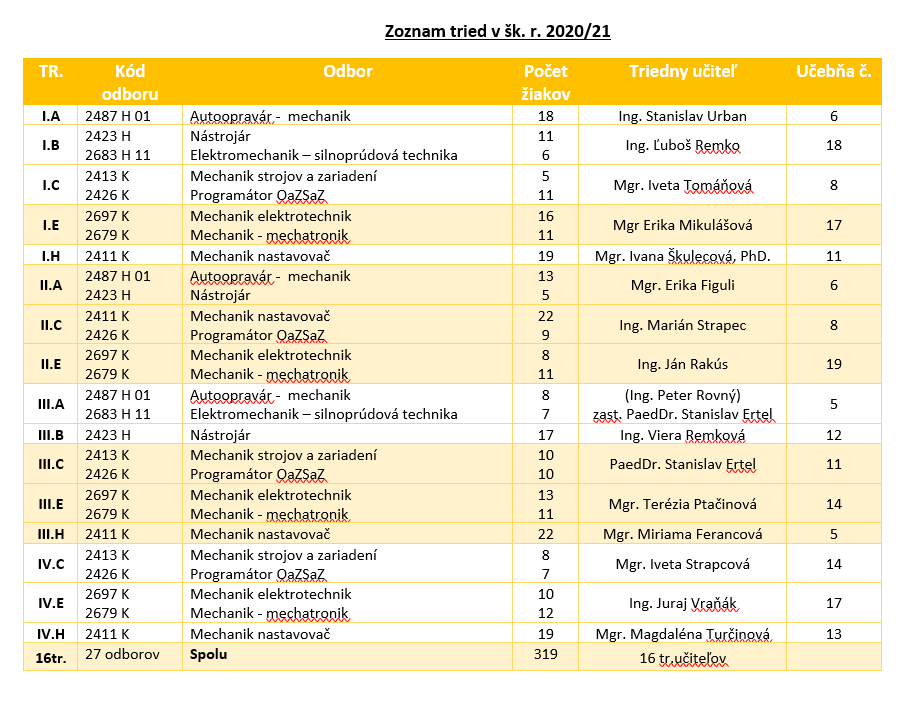 DUÁLNE VZDELÁVANIE
Od školského roku 2015/2016 naša škola ako prvá v regióne Oravy zabezpečuje pre žiakov končiacich ZŠ možnosť štúdia v technických odboroch formou duálneho vzdelávania.
Aktuálne máme vedúce regionálne postavenie v rebríčku počtu žiakov vzdelávaných v tomto  systéme.


V rámci duálneho vzdelávania škola spolupracuje s firmami:
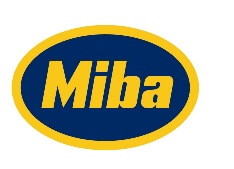 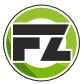 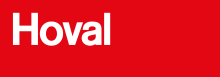 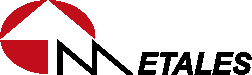 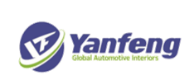 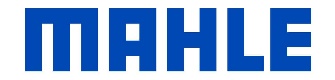 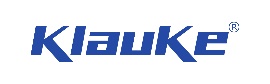 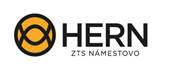 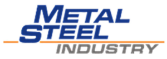 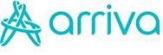 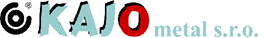 NEUSTÁLA MODERNIZÁCIA PRIESTOROV ŠKOLY, BUDOVANIE NOVÝCH UČEBNÍ
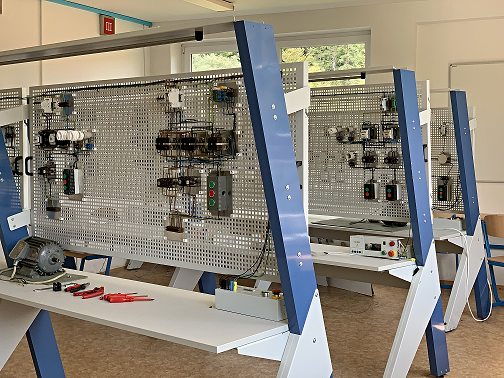 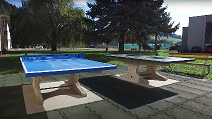 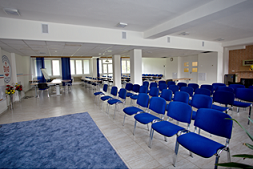 Stolný tenis - 2020
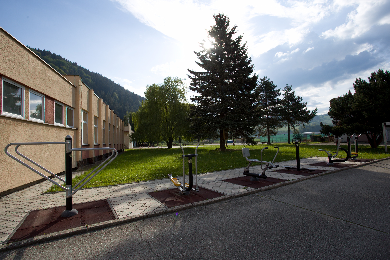 Vynovená spoločenská miestnosť - 2018
Učebňa pre elektrotechnické odbory -  2018
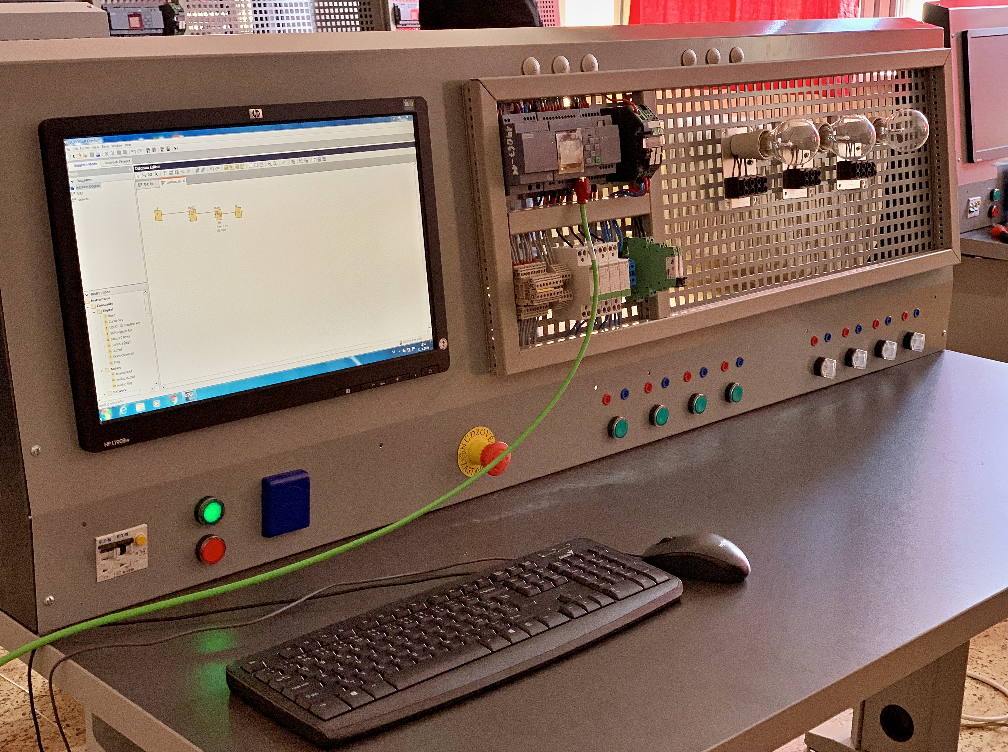 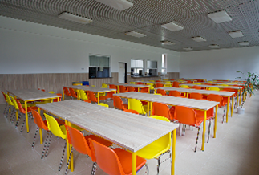 Vonkajšie fitness - 2016
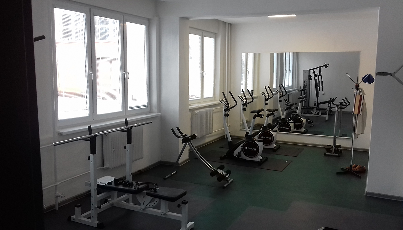 Vynovená posilňovňa - 2018
Vynovená jedáleň - 2020
Učebňa pre odbor mechanik mechatronik -2020
Inovácia učebných pomôcok
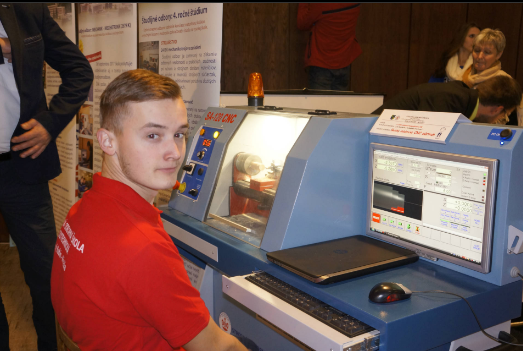 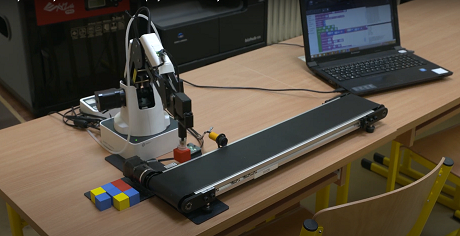 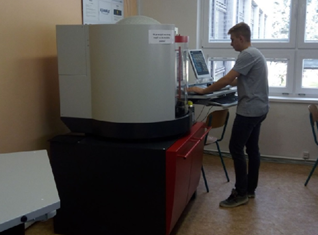 Sústruh
Robotická ruka
CNC fréza
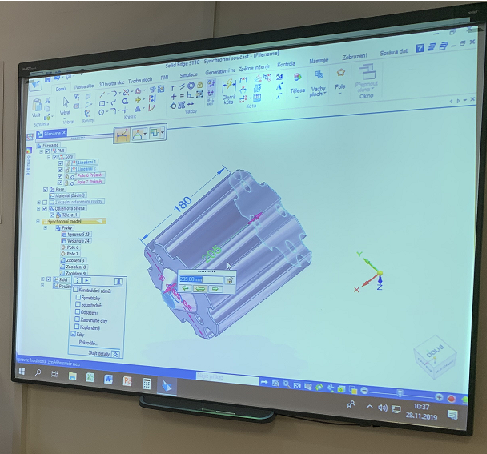 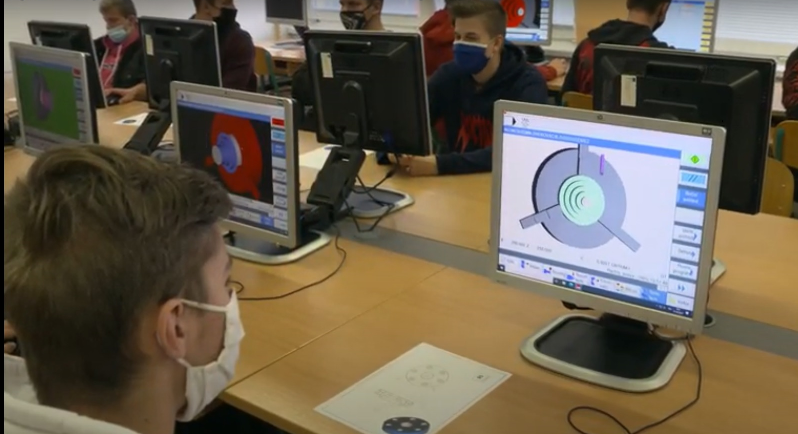 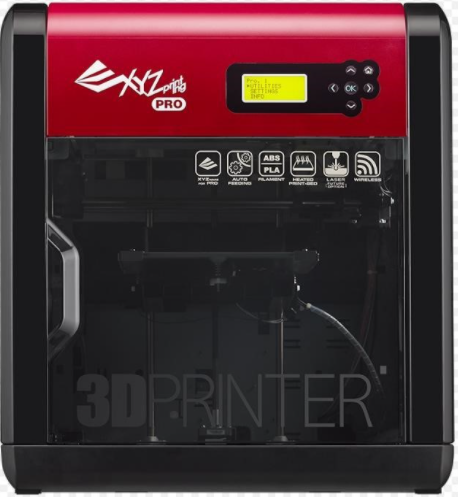 3D tlačiareň
Počítačové učebne
Technické kreslenie a modelovanie na interaktívnej tabuli
Naše úspechy v odborných súťažiach
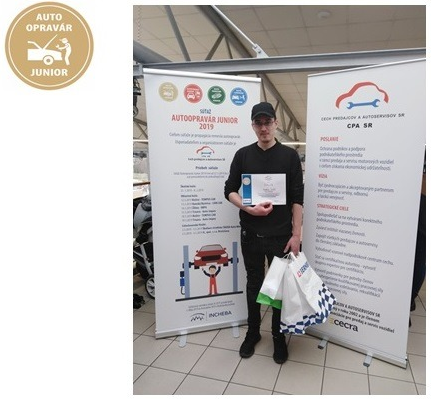 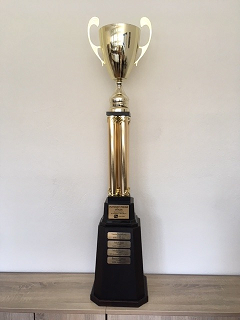 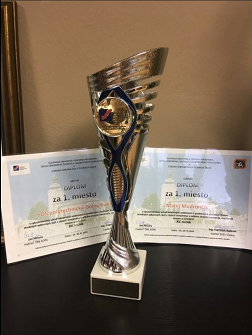 Medzinárodná súťaž odborných vedomostí a praktických zručností žiakov SŠ v elektrotechnike a strojárstve
Majstrovstvá SR v CNC sústružení
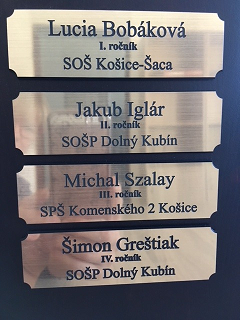 Autoopravár Junior
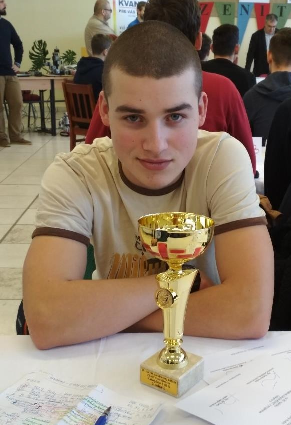 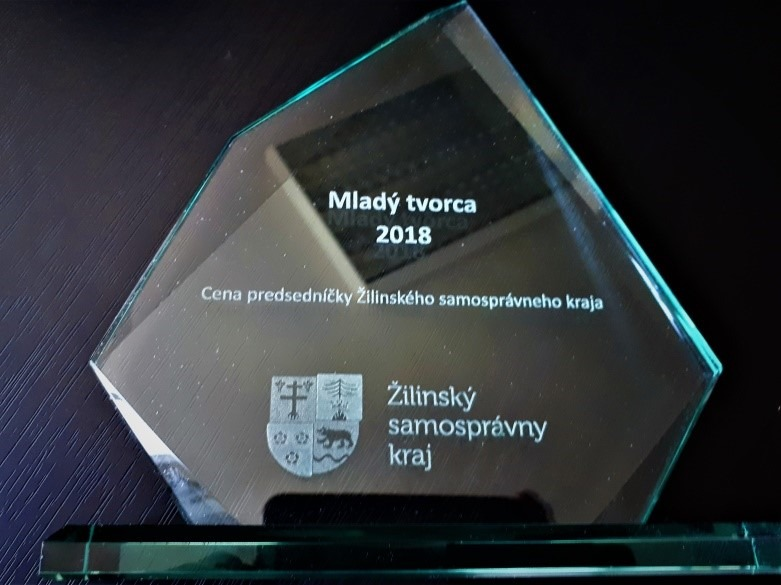 2 krát víťazi Majstrovstiev SR v CNC sústružení
ZENIT v strojárstve
Mladý tvorca
Naša škola žije aj v iných aktivitách
SÚŤAŽE – Technický šikula, Olymiády z cudzích jazykov, Zenit, Súťaže zručnosti
DOBROČINNOSŤ – Študentská kvapka krvi, humanitárne zbierky 
ŠKOLSKÉ AKCIE – Mikuláš, Deň študentov, Dni otvorených dverí
LYŽIARSKY VÝCVIK – Zverovka, Oravice
Odborné exkurzie – Nitra, Praha, Osvienčim
Kultúrne vystúpenia – MSKS, Žilina, Nitra
Projekty – Erazmus +  zahraničné stáže
VÝROBKY NAŠICH ŽIAKOV
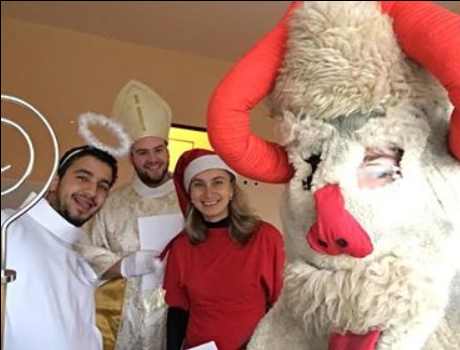 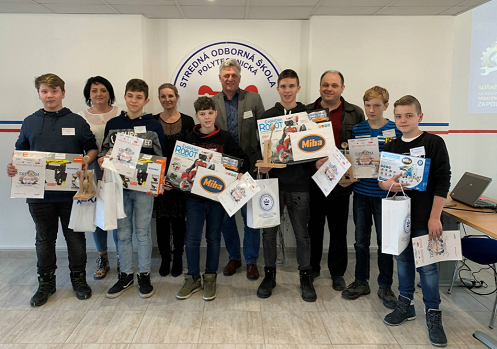 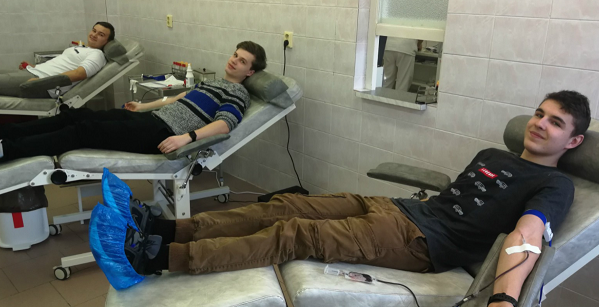 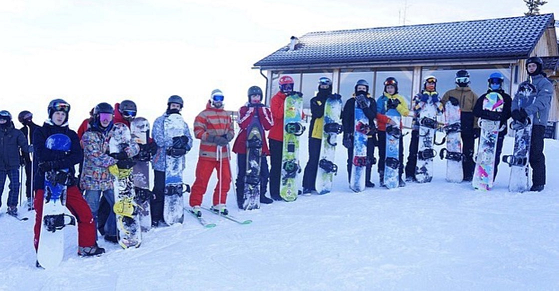 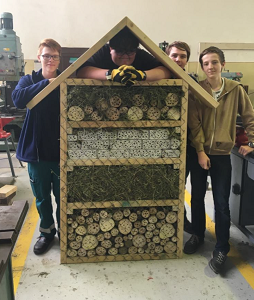 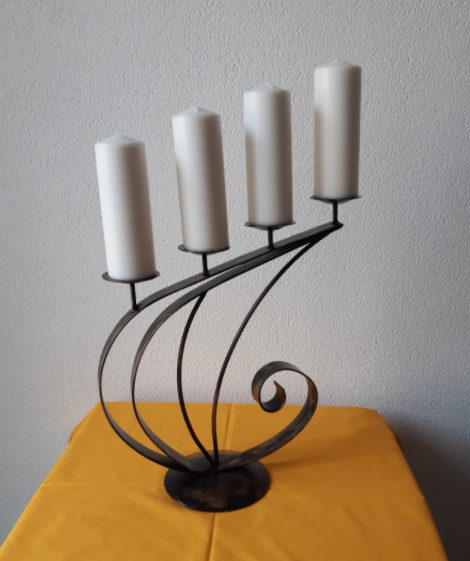 ĎAKUJEME všetkým zamestnancom za ich aktívnu prácu, vďaka ktorej sa škole darí !
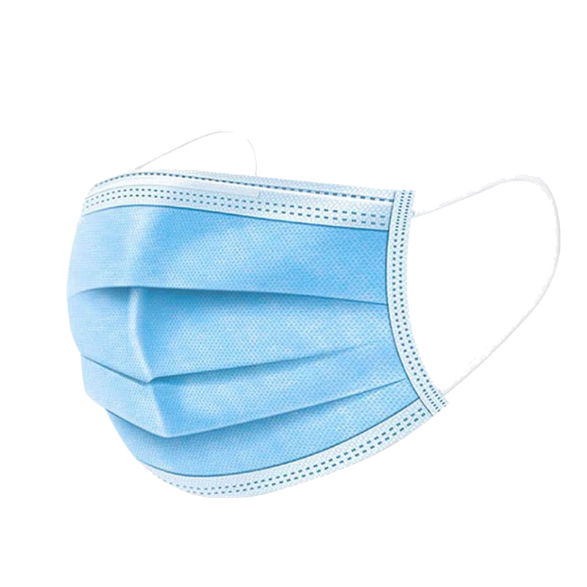 BUĎME ZDRAVÍ